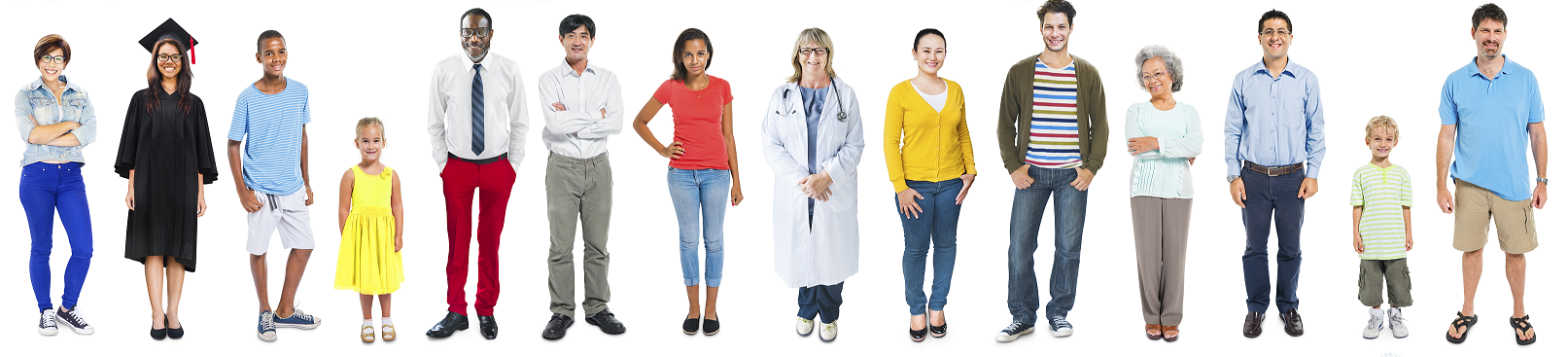 Summary of the consultation on the CES Census Recommendations
Conference of European Statisticians
17 June 2015
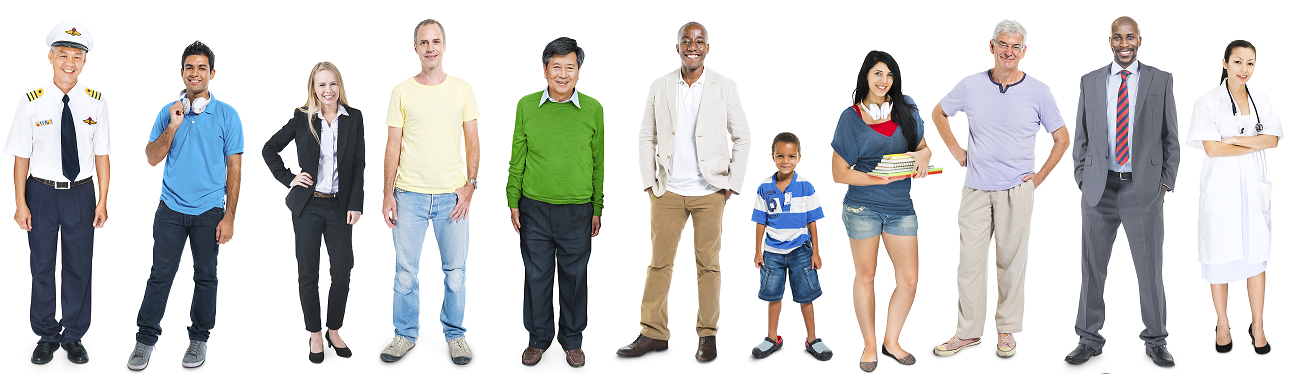 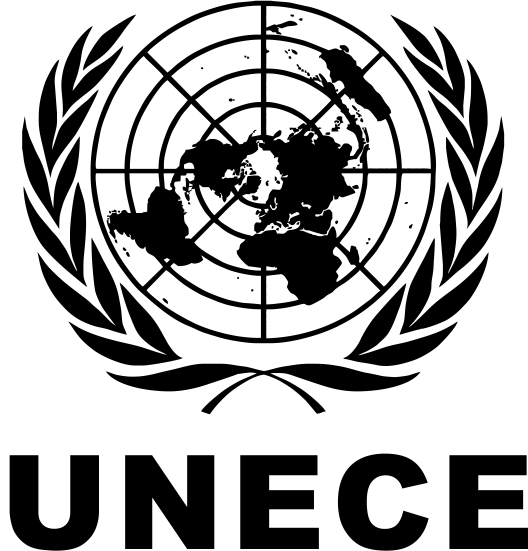 [Speaker Notes: This is a sample Title Slide with Picture ideal for including a dark picture with a brief title and subtitle.]
Timing of work and prior consultations
 Throughout the preparation: Coordination with revision of global Principles and Recommendations, to ensure general consistency
CES consultation in 2015
58 replies 
General comments:
All respondents consider that CES Rec. provide useful guidance on planning censuses, and improving comparability of results
Most countries noted the value of the CES Rec. as the basis for census work
Many countries praised the high quality of the new revision
Countries with register-based census appreciated efforts to adapt text to this methodology 
All CES members supported endorsement 
Steering Group responded to the comments and suggested selected amendments (doc. ECE/CES/2015/6)
[Speaker Notes: * NOTE: Mention that some EU countries noted that for planning the next census they will have to consider also the EU census legislation and the outcomes of the work of the Eurostat Task Force on Censuses]
CES consultation in 2015
National plans for 2020 round of censuses:
Many countries move away from traditional census (full direct collection) and use administrative sources, particularly in EU
Over half of UNECE countries plan to conduct a register-based or combined census (35% in the 2010 round)
Eastern Europe and Central Asia: all countries plan to conduct traditional census, often supported by administrative data
Many countries with traditional or combined census plan to adopt Internet response
Further work
CES members called for:
Guidance on census quality management (new guidelines?)
Technical support to countries in the following areas:
Assessing quality of administrative sources, for possible use in combined or register-based census
Providing Internet response option and designing electronic questionnaires
Using GIS technology, mobile devices, and other IT solutions
 Steering Group will prepare draft work plan and revised ToR, for review by CES Bureau in October 2015
The Conference is invited to
Endorse the recommendations
Taking into account comments and suggestions for amendments presented in doc. ECE/CES/2015/6
Subject to any further amendments from the discussion at CES plenary session